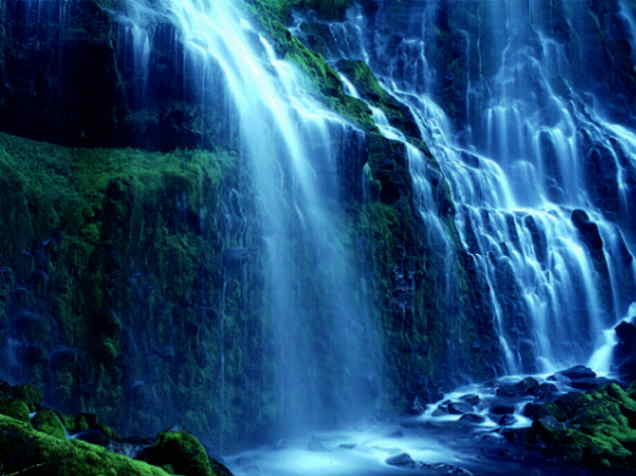 بسم الله الرحمن الرحيم
CV  Writing –Dr.  Mona Kamal
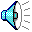 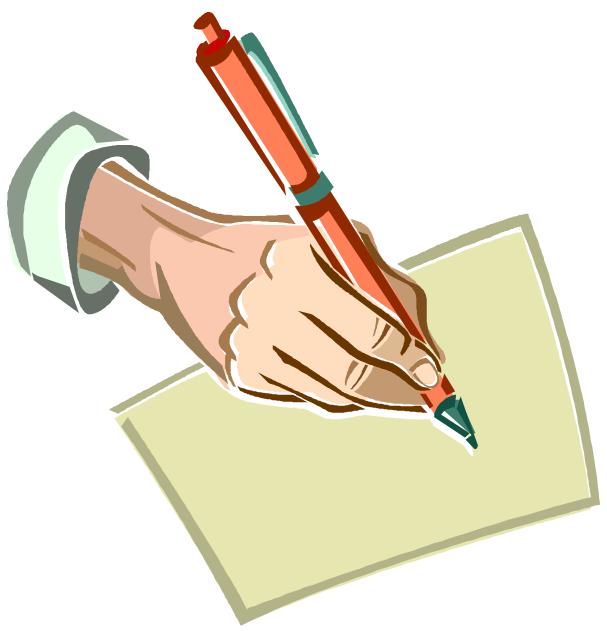 أخطر 30 ثانية لحياتك الوظيفية(فن كتابة السيرة الذاتية)
د. منــى كمــال
التوقعات
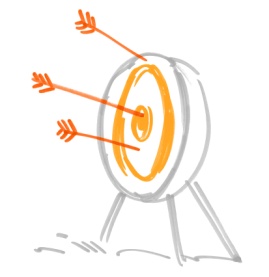 الأهداف:
معنى كلمة                                          CV

كيفية تحقيق انطباع ايجابي

قواعد كتابة السيرة الذاتية

عناصر السيرة الذاتية
ما هو معنى كلمة CV؟
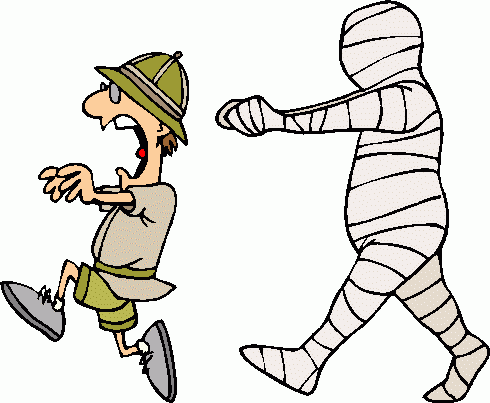 ·       ماهي السيرة الذاتية؟
هي بوابة العبور إلى الوظيفة التي تتمناها والتي تعكس قدرتك على تقديم نفسك، من خلال كتابة سيرتك الذاتية بشكل ملائم.
ماهي أهمية السيرة الذاتية ؟
بطاقة تعريفية عن نفسك.
 
أداة تستخدمها لتسويق وترويج نفسك وجذب انتباه صاحب العمل.

مفتاحك (أو الوسيلة الأولى) للوصول للمقابلة الشخصية.

تساعدك على تشكيل صورة ذهنية (عقلية) عنك وعن نشاطاتك. 

وسيلتك لتفصيل مؤهلاتك حسب الوظيفة التي تريدها . 

وسيلة المؤسسات لغربلة الأفراد قبل المقابلة .
قواعد كتابة السيرة الذاتية
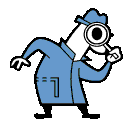 الانطباع الأول:

- يجب ان يكون الشكل الخارجي جذاب وانيق وواضح ونظيف.
- يفضل كتابة السيرة الذاتية باستخدام الحاسب الآلي. 
- لا تصحح الأخطاء بخط اليد بعد طباعة الـ CV.
- يفضل استخدام الورق الأبيض من نوعية جيدة مع الابتعاد عن الألوان والصور والرسومات.
التنسيق
استخدم اللون الأسود فقط في الكتابة.
استخدم الخطوط الثقيلة Bold على العناوين الرئيسية.
لا تستخدم الخطوط الغريبة .
استخدم حجم الخط بين 12 و 16.
عند الكتابة باللغة الانجليزية  لا تستعملCAPITAL LETTERS  في كتابة كل السيرة الذاتية .
من المفضل أن لا توضع الصورة الشخصية على السيرة الذاتية.
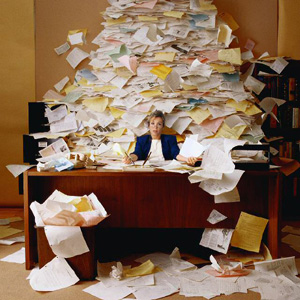 طول السيرة الذاتية
طول السيرة الذاتية
يفضل أن تكون السيرة الذاتية قصيرة ومختصرة وأن لا يزيد عدد صفحاتها عن ثلاث صفحات.
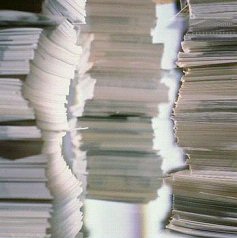 المحتوى
يفضل تقسيم المحتوى لسهولة القراءة والبحث عن المعلومات المطلوبة، ويتم تقسيمه الى:
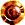 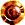 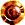 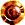 إحذر
تجنب الاخطاء الاملائية والاخطاء في قواعد اللغة
تجنب تحديد المرتب المطلوب في سيرتك الذاتية
اذا عملت سابقا فلا تذكر الاعذار والاسباب التي دفعتك لترك وظيفتك السابقة ، واذكر الاسباب في المقابلة الشخصية
لا تستخدم كلمة " انا " في كتابتك
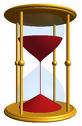 إن قضاء وقتا كافيا في صياغة سيرتك الذاتية هو استثمار رائع لـمستقبلك.
شكرا لحسن متابعتكم
monosh2004@yahoo.co.uk